APLIKASI PENDEKATAN POSITIVE DEVIANCE DALAM BIDANG GIZI
Solusi yang ada di depan mata
PHG 2802032
Semester Ganjil 2020/2021
Sejarah
Deviant  penyimpangan
Positif atau negatif ?? (Pitirim sorokin, 1950an, seorang sosiolog)
Pelaku PD adalah orang yang berhasil meskipun pada keadaan kesulitan
Sejarah
Konsep PD masuk dalam wilayah kesmas pada tahun 1970an
Wishik and Van Der Vynck (1976)  untuk mengatasi masalah gizi kurang maka dapat belajar dari perilaku keluarga miskin yang anaknya gizi baik
Marian Zeitlin yang pertama kali menggunakan istilah pendekatan PD
Jerry Sternin  menangani masalah gizi kurang
Kisah Nasrudin  tokoh yang selalu muncul dalam berbagai cerita
Dalam kisah ini Nasrudin digambarkan sebagai penyelundup
Pada jaman dahulu kala hiduplah seorang saudagar bernama Nasrudin. Setiap pagi Nasrudin membawa keledai yang membawa keranjang berisi jerami  menuju kota besar. Dan setiap kali melewati perbatasan kota petugas pabean selalu memberhentikannya dan bertanya kemana tujuannya
Demikian yang dilakukan petugas  setiap kali Nasrudin kembali dari kota.  
Nasrudin semakin kaya dan petugas pabean semakin frustasi  
Pada akhirnya Nasrudin pensiun dalam kondisi yang kaya raya .  Suatu hari keduanya bertemulah Nasrudin dengan petugas pabean yang sekian puluh tahun memeriksa keledainya. Karena penasaran, bertanyanya petugas pabean tersebut.
Apa yang diselundupkan oleh Nasrudinn??

???
Konsep Positive Deviance
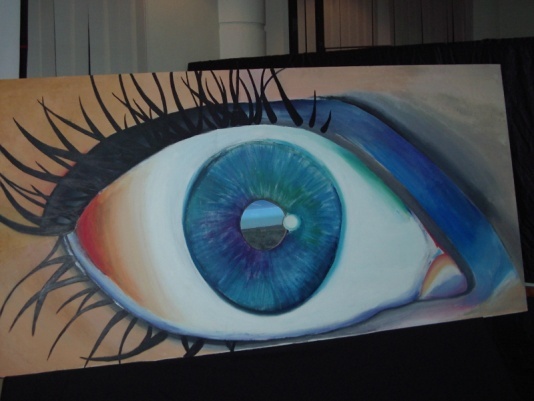 Solusi yang ada  di depan mata kita

    PD berdasarkan observasi bahwa pada setiap masyarakat  diyakini ada individu atau kelompok yang memiliki perilaku dan strategi yang tidak umum untuk menemukan pemecahan masalah yang lebih baik dibandingkan tetangga atau kelompok lain yang memiliki tantangan, halangan dan akses yang sama terhadap sumber daya
PENDEKATAN POSITIVE DEVIANCE
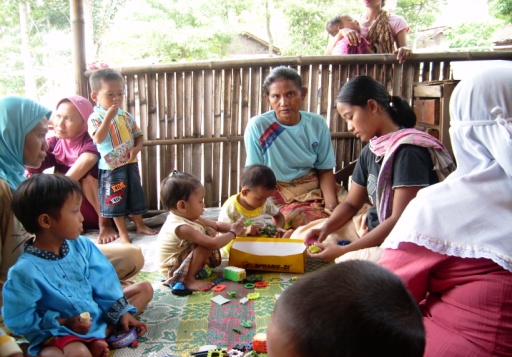 Lingkungan yang tidak kondusif (misalnya masyarakt miskin, kondisi kumuh/kotor)
Deviasi Positif (Anak sehat, status gizi baik)
Berawal dari keyakinan bahwa pada setiap kelompok masyarakat terdapat beberapa individu yang memiliki perilaku/upaya yang memampukan mereka mendapatkan hasil yang lebih baik dibandingkan orang-orang di sekitarnya dengan sumber daya yang sama.
PENDEKATAN POSITIVE DEVIANCE
Pendekatan PD merupakan pendekatan yang memberdayakan masyarakat
Pelaku PD adalah orang yang berhasil meskipun pada keadaan kesulitan.
Perilaku PD merupakan “Perilaku Unik Positif” berdasarkan temuan di masyarakat setempat.
Dalam penerapan PD, isu perilaku menjadi penting karena suatu temuan PD akan dilakukan berulang-ulang hingga menjadi suatu kebiasaan.
Lebih mudah memasukkan suatu perilaku yang baru dari pada memikirkan bagaimana melakukan sesuatu yang baru.
Solusi yang berasal dari masyarakat setempat sifatnya akan lebih lestari atau berkelanjutan dibandingkan jika menggunakan solusi dari luar masyarakat tersebut.
Pendekatan PD
Mengidentifikasi pemecahan masalah yang ada di masyarakat itu sendiri HARI INI

Apa yang memampukan beberapa anggota masyarakat untuk menemukan pemecahan yang lebih baik dibandingkan dengan tetangganya yang sama=sama memiliki akses yang sama?
PD memampukan kita untuk bertindak HARI INI
Walaupun hampir semua masalah mempunyai penyebab yang kompleks dan saling berkaitan

Kehadiran si PD memperlihatkan bahwa adalah mungkin untuk menemukan solusi yang berhasil HARI INI sebelum kita mengatasi penyebab permasalahan tersebut
Penyelidikan PD
Masyarakat harus menemukan apa yang dilakukan si PD yang berbeda dari tetangganya

Penyelidikan PD merupakan alat yang memampukan masyarakat untuk menemukan perilaku/strategi PD yang berbeda
PD Focus on Practice Rather than Knowledge
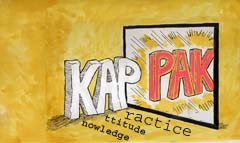 “It’s easier to ACT your way into a new way of THINKING, than to
THINK your way into a new way of ACTING”
PD Enables us to Act TODAY
Although most problems have complex, interlinked underlying causes . . .
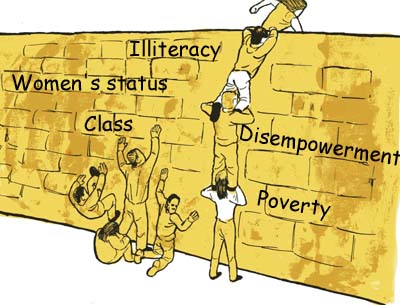 The presence of Positive Deviants demonstrates that it is possible to find successful solutions TODAY before all the underlying causes are addressed!
Penyelidikan PD adalah “tujuan” sekaligus “alat” dan harus diulang dilakukan di tiap masyarakat
Alat  
	untuk menemukan perilaku PD yang berhasil dan dapat adopsi
Tujuan
	memampukan masyakarat menemukan dan memiliki solusi mereka sendiri, berdasar sumber daya yang mereka miliki
SEJARAH PERKEMBANGAN PD DI DUNIA
Heart National Model telah menggunakan pendekatan PD sejak 1960-an di Haiti. Pertama kali diperkenalkan oleh Profesor Marian Zeitlin. Selanjutnya, Profesor Jerry Sternin dan Monique Sternin dari Tufts University, USA menguji teori tersebut dalam kasus malnutrisi pada anak di Vietnam pada tahun 1990.

Sternin - Vietnam : Selama setahun secara massive menjalankan program rehabilitasi gizi dengan pendekatan PD, lebih dari 1000 anak berpartisipasi dan pendekatan ini berhasil menurunkan 74% kasus anak gizi kurang dan dapat bertahan hingga 3-4 tahun setelah program selesai.
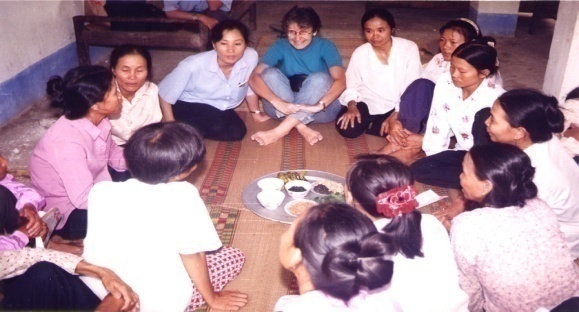 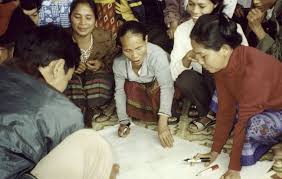 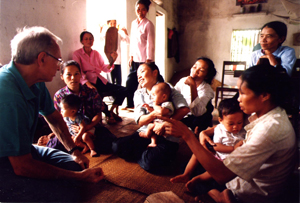 Dokumentasi: Positive Deviance Initiative
Studi Kasus Vietnam
Setelah berakhirnya Perang Vietnam, banyak balita mengalami kekurangan gizi
Disebabkan kesulitan ekonomi, faktor budaya dan buruknya sistem pendidikan
Berbagai bantuan dari Luar : menyediakan bantuan makanan dlm jumlah besar sambil berusaha mengatasi akar permasalah
Pendekatan ini biasanya digunakan ahli perkembangan yang memerlukan intervensi yang lama dan mahal
Akibatnya : rakyat menjadi tergantung pada pemberi bantuan, setelah bantuan habis, muncul kembali kondisi semula
Studi Kasus Vietnam
Jerry Sternin  (NGO  Save the children) diberi waktu oleh Pemerintah Vietnam selama 6 bulan
Durasi pendek  membuang metode konvensional  turun ke desa mencar i anak gizi baik pada masyarakat tidak mampu (bukan mencari penyebab masalah)
Apa yang mereka temukan ???
Studi Kasus Vietnam
Perilaku yang dilakukan
Ibu memberi makanan tambahan : udang dan kepiting dari sawah di sekitar mereka
Daun ketela rambat yang tinggi vitamin
Diberi makanan lebih sering 
Ibu sabar membujuk anak untuk makan
 perilaku ini yang disebarkan di masyarakat sekitar (design)
Studi Kasus Vietnam
Hasil nya ???
Dalam waktu 6 bulan, dengan biaya yang relatif rendah, 2/3 balita mengalami peningkatan BB bermakna
SEJARAH PERKEMBANGAN PD DI DUNIA
Konsep pendekatan PD yang tidak kaku, dapat diadopsi untuk mengatasi masalah kesehatan dan sosial. Sejak pertama kali diperkenalkan, Positive Deviance Initiative (PDI) melaporkan bahwa pendekatan PD berhasil menjadi solusi dalam mengatasi berbagai permasalahan, misalnya:
Secara signifikan menurunkan angka malnutrisi pada anak-anak di 41 negara di dunia, termasuk di Indonesia.
Menurunkan angka kematian dan kesakitan pada bayi baru lahir di Pakistan dan Vietnam.
Menurunkan angka kejadian HIV/AIDS di Myanmar, Vietnam, Burkina Faso, dan Indonesia.
Menurunkan sekitar 30% kasus perdagangan anak perempuan yang berasal dari keluarga tidak mampu di Jawa Timur, Indonesia. (Mengatasi kasus serupa di Nepal).
Menurunkan sekitar 62% kasus transmisi MRSA di tiga rumah sakit di Amerika.
Menyelesaikan kasus pemotongan alat kelamin wanita yang berlangsung selama hampir delapan tahun di Mesir. (Mengatasi kasus serupa di Sudan dan Etiopia).
PERKEMBANGAN PD DI INDONESIA
PATH memfasilitasi penyelenggaraan Pelatihan PD yang pertama di Indonesia di ikuti oleh:
5 INGO (PATH, Save The Children, Mercy Corps, World Vision, Project Concern International) 
Staf Departemen Kesehatan RI dan Dinas Kesehatan
Dilaksanakan pada tanggal 19-30 Agustus 2002 difasilitasi oleh Prof. Jerry Sternin (Tufts University, USA).
Pelatihan tahap II (2005) selama 12 hari difasilitasi oleh Prof. Jerry Sternin.
Diikuti beberapa INGO dan NGO, beberapa Dinkes
Metode: kelas dan praktek di lapangan
Tahap ketiga (hingga 2008)  5 INGO bekerjasama dengan Dinas Kesehatan di beberapa kabupaten mengembangkan Pendekatan PD di Indonesia.
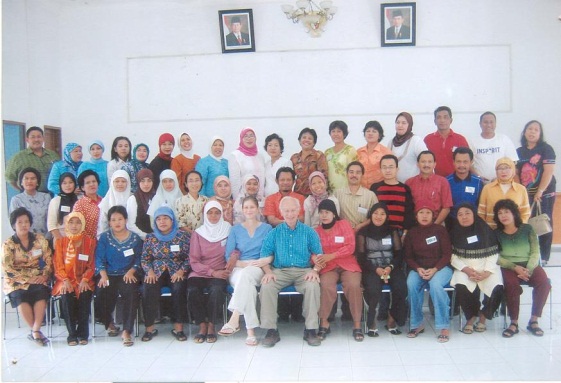 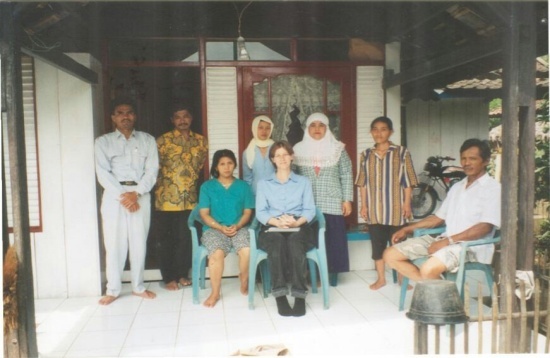 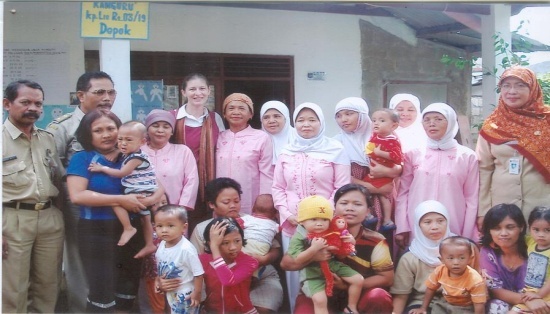 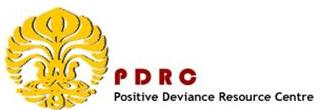 Implementasi PD di  Indonesia
Aceh
SUMUT/Medan
Kalimantan
Papua
Maluku
Nias
West Sumatra
Jakarta
Banten
NTT
NTB
Jawa Barat
Malang
Surabaya
[Speaker Notes: Ini adalah gambaran persebaran organisasi pemerintah maupun LSM Internasional dan Nasional yang melaksanakan beberapa program dengan menggunakan pendekatan Positive Deviance. 
Pada dasarnya pelaksanaan program dilakukan di daerah pedesaan dan perkotaan. 
Di samping program nutrisi juga dikembangkan oleh para implementer program-program lain seperti anemia, TBC, Ibu hamil, dan trafficking.]
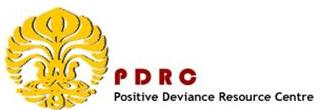 Implementasi PD Di Indonesia
Kekurangan Gizi : Jawa Barat, Jakarta, Banten, Surabaya, Medan, Papua, Aceh, Kalimantan, Nusa Tenggara Timur dll
Anti perdagangan anak perempuan; Malang, Kalimantan Barat
Positive Deviance
Gondok;Cianjur
TBC : baru sampai tahap diskusi; Cianjur
Implementer: Pemerintah Indonesia dan NGO
Pelaksana PD
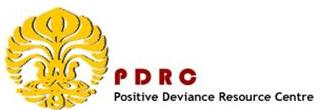 Pemerintah
	Depkes, Dinkes Propinsi, Dinkes Kabupaten/ Kota, Puskesmas, kecamatan, kelurahan.

NGO/ LSM lokal, nasional dan internasional
	Save The Children, World Vision, Mercy Corps, Catholic Relief Services, Plan Indonesia International, CARE, Surfaid International, Islamic Relief, Yayasan Aulia, Yayasan Eureka Indonesia, Project Concern International, PATH, YPMK Perdhaki, Yayasan Pemerhati Sosial Indonesia, Yasmina, YEH, ADRA

Perusahaan ; 
	PT. Berau Coal
Implementer PD
Jakarta Pusat
Jakarta Timur
Jakarta Barat
Jakarta Utara
Jakarta Selatan 
Pulau Seribu
Serang
Lebak
Depok
Subang
Karawang
Cimahi
Cianjur
Garut
Sukabumi
Bogor
Kuningan
Bekasi
Tangerang
Surabaya
Sidoarjo
Malang
Makasar Sulawesi Selatan
Takalar Sulawesi Selatan
Jeneponto Sulawesi Selatan
Kabupaten Selayar Sulawesi Selatan
Luwu Timur Sulawesi Selatan
Halmahera Maluku Utara
Pontianak Kalimantan Barat
Sampit Kalimantan Tengah
Banjarmasin Kalimantan Selatan
Berau Kalimantan Timur
Kepulauan Sangihe Sulawesi Utara
Aceh
Medan
Padang
Pulau Nias
PENDEKATAN PEMULIHAN GIZI (KONVENSIONAL)
Apa yang biasa dilakukan pada balita gizi kurang selama lebih dari 30 tahun?
PMT 90 hari
Pengobatan

Program berhasil mengatasi masalah dalam waktu singkat. Namun, ketika program berhenti masalah akan tetap muncul kembali.
PENDEKATAN KONVENSIONAL VS PD
KELEBIHAN DAN KEKURANGAN PENDEKATAN PD
6 LANGKAH PENDEKATAN PD
1. DEFINE (Merumuskan masalah dan hasil yang diharapkan)
6. DISSEMINATE (Penyebarluasan keberhasilan kegiatan)
2. DETERMINE (Menentukan Individu yang berhasil)
LANGKAH PD
5. DISCERN (Melihat perubahan berdasarkan monev)
3. DISCOVER (Menemukan Perilaku Unik Positif)
4. DESIGN (Merancang Program Pemulihan Gizi)
Langkah PD
Define
Determine
Discover
Design
Discern
Disseminate